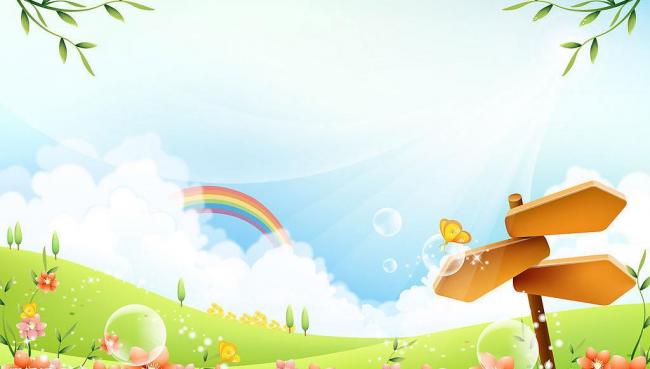 Keát noái tri thöùc vôùi cuoäc soáng
TIEÁNG VIEÄT 1
Khởi  động!
Mình hát lên  nào !
Bài hát : “A, B, C Tiếng Việt”
Mảnh ghép sắc màu
1
2
4
3
Bµi
¤N TËP                        Vµ KÓ CHUYÖN
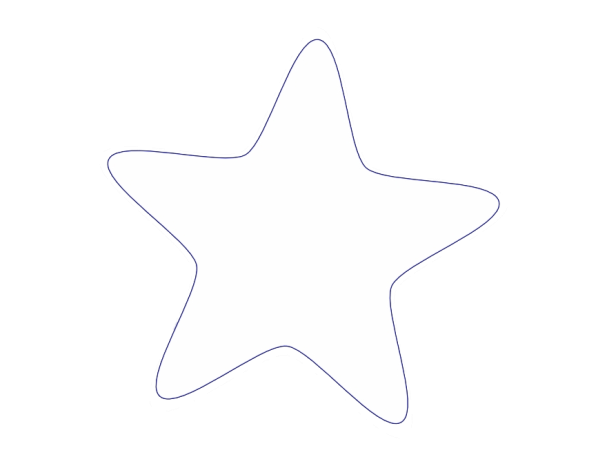 5
TIẾT 1
1
Đọc
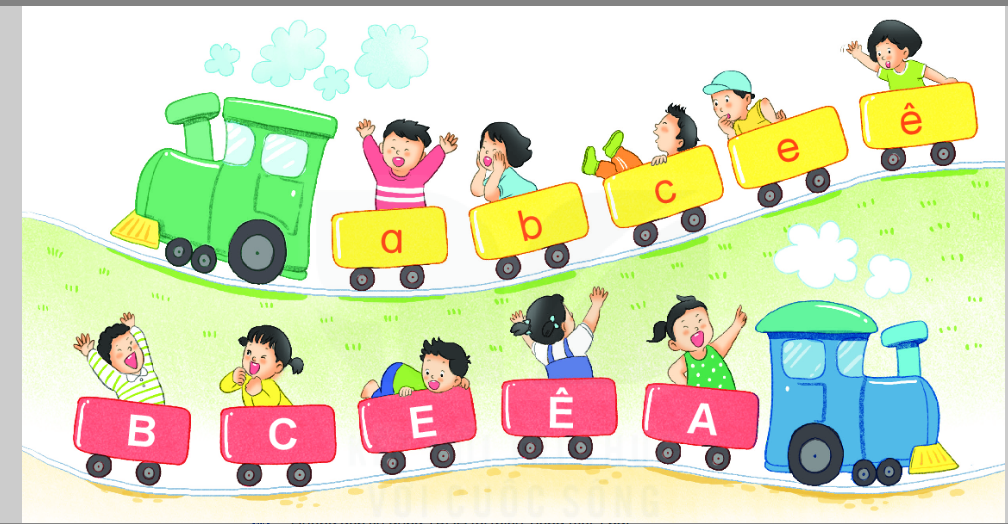 1
§äc
a
e
ª
bª
ba
b
be
ca
c
ba bµ
be bÐ
c¸ bÐ
bÕ bÐ
bÌ c¸
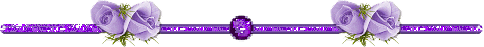 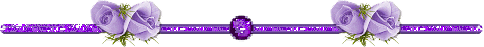 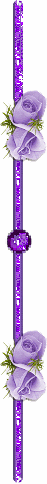 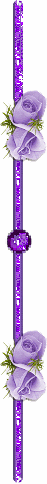 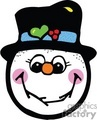 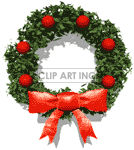 thư gi·n nhÐ!
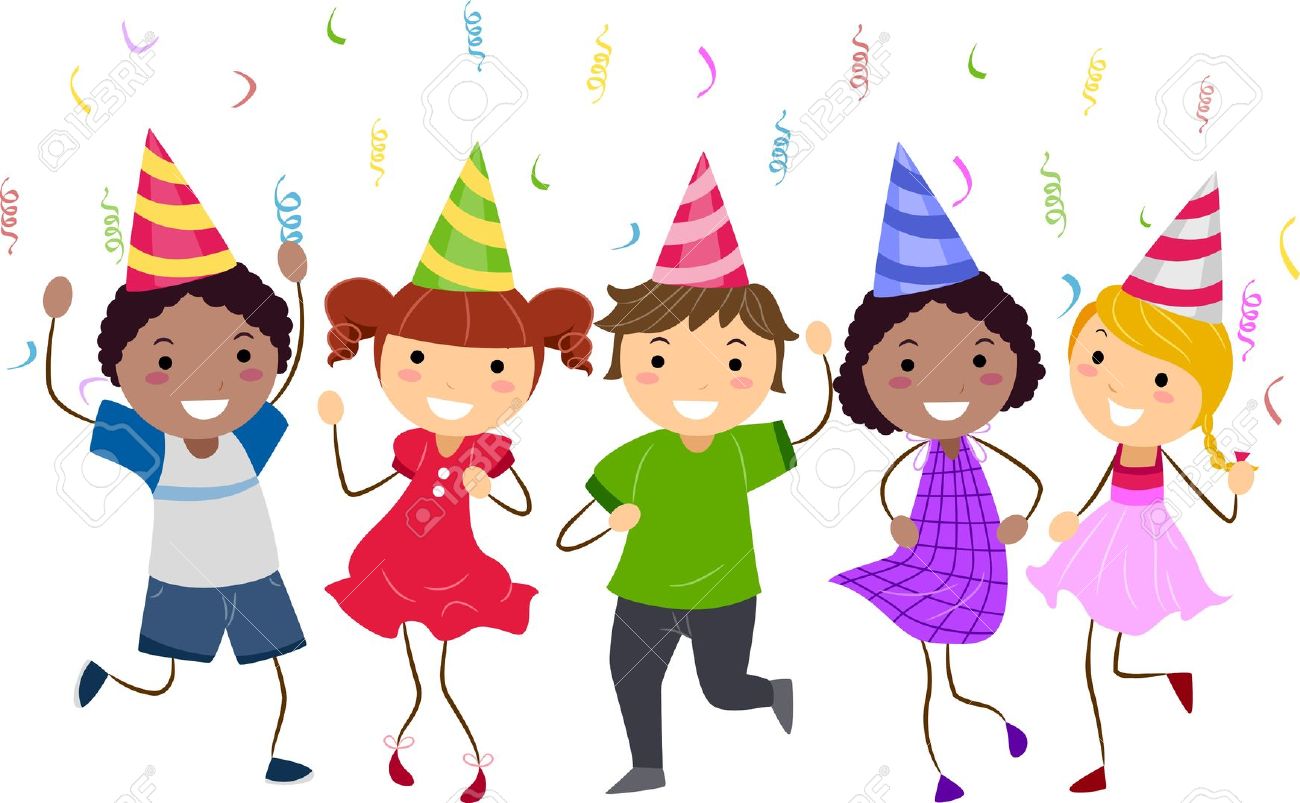 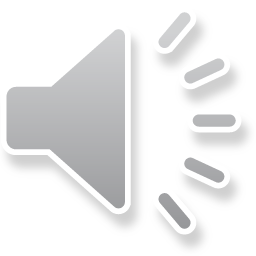 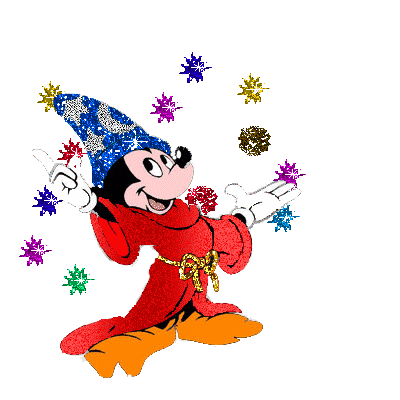 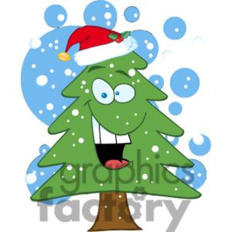 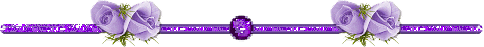 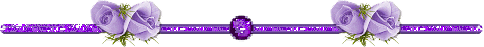 1
§äc
Bµ bÕ bÐ.
1
§äc
a
e
ª
bª
ba
b
be
ca
c
ba bµ
be bÐ
c¸ bÐ
bÌ c¸
bÕ bÐ
Bµ bÕ bÐ.
2
T« vµ viÕt
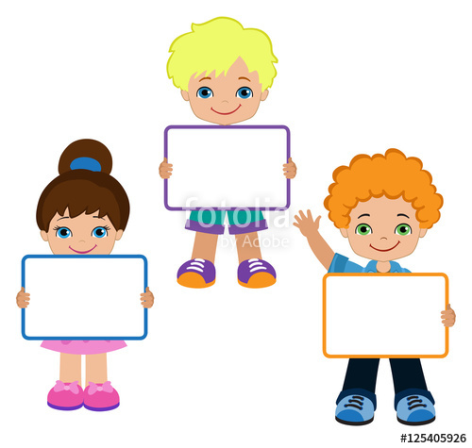 6
7,8
9,0
3
T« vµ viÕt
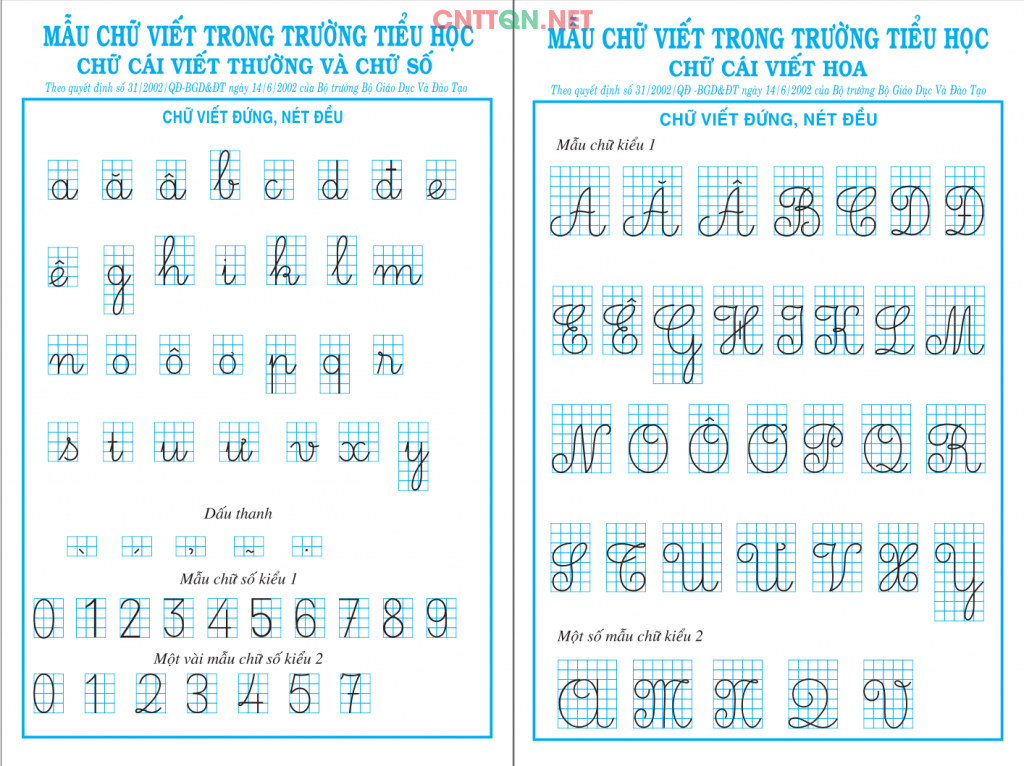 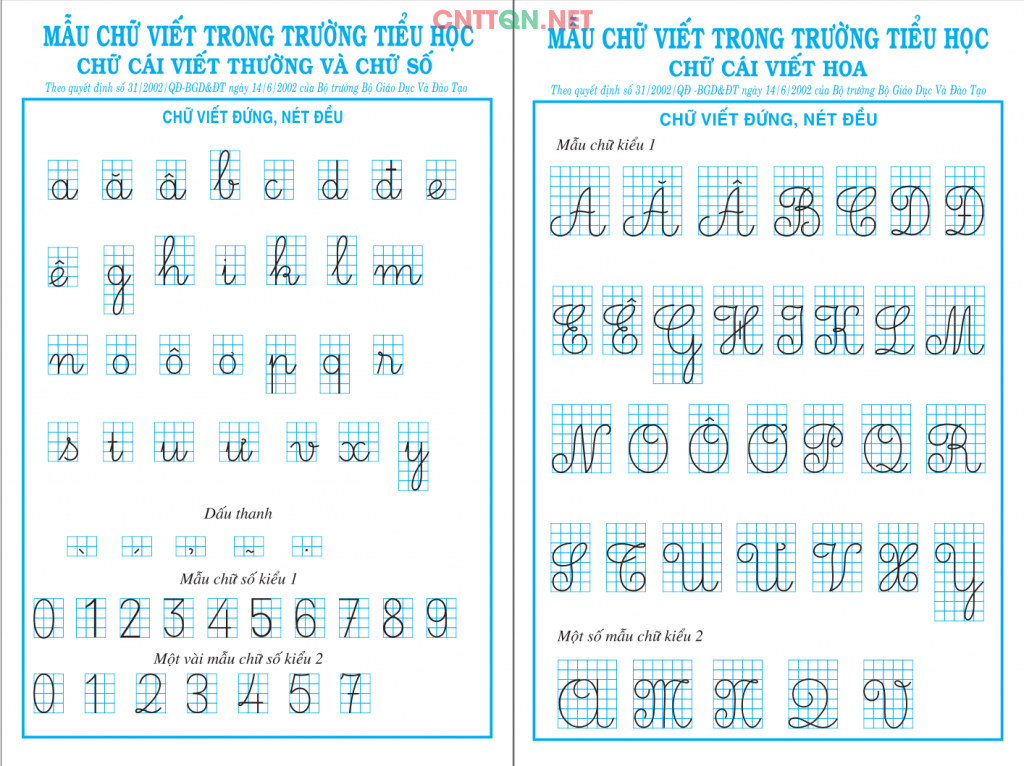 bÕ bÐ
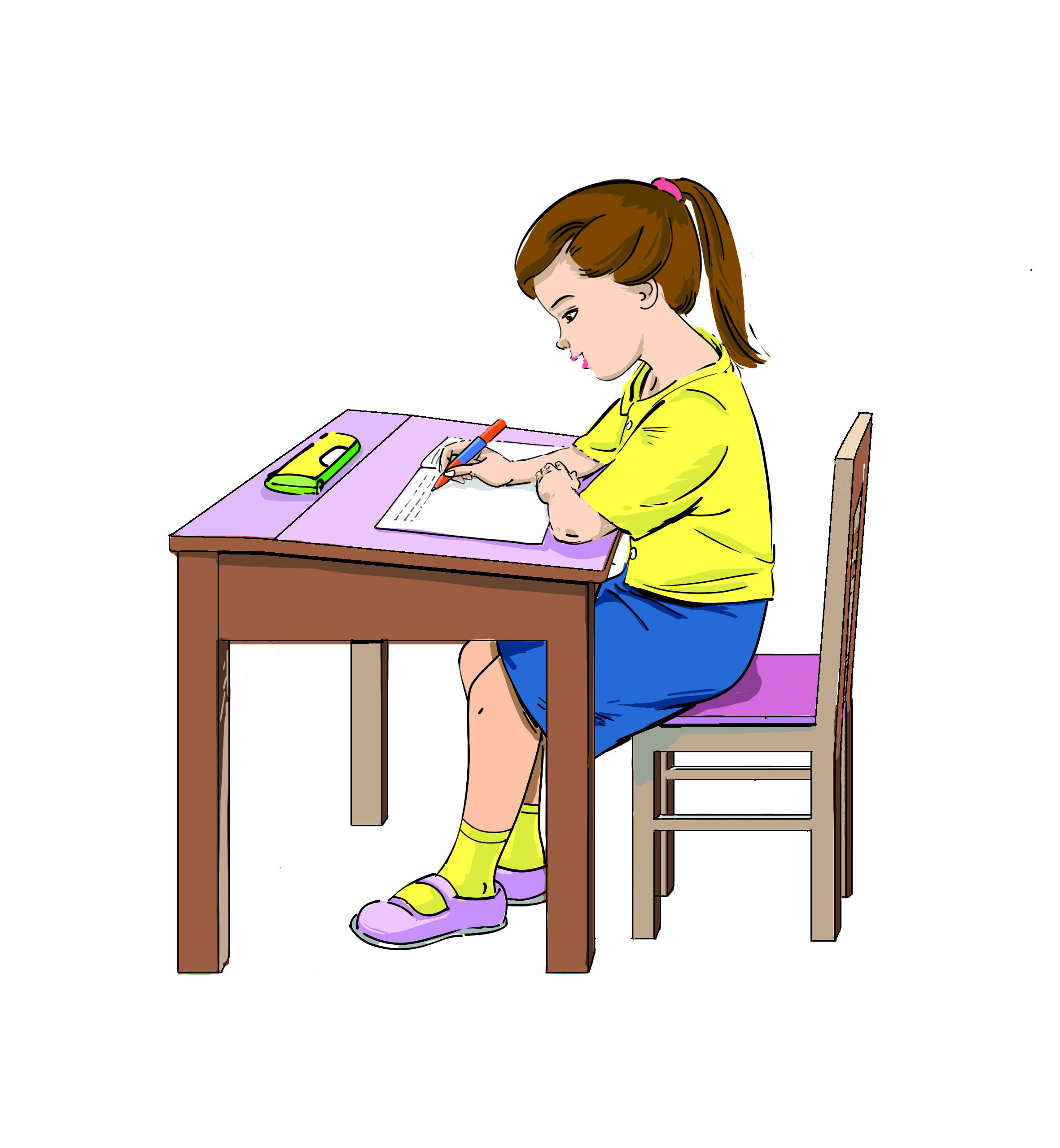 Bµi
¤N TËP                        Vµ KÓ CHUYÖN
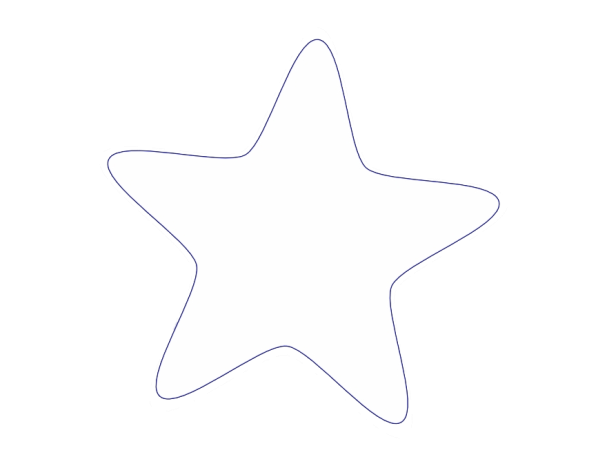 5
TIẾT 2
3
KÓ chuyÖn
Bóp bª vµ dÕ mÌn
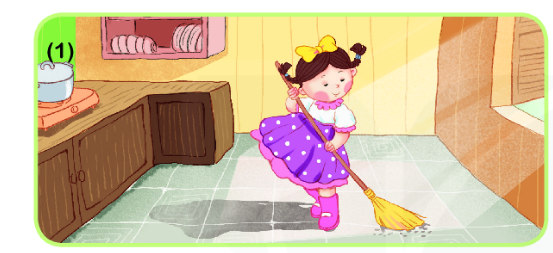 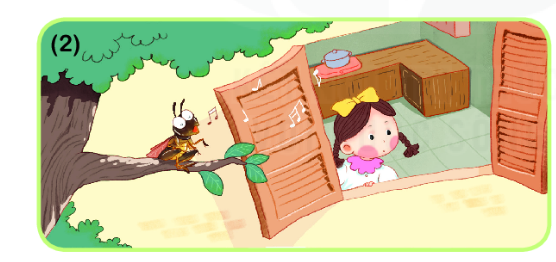 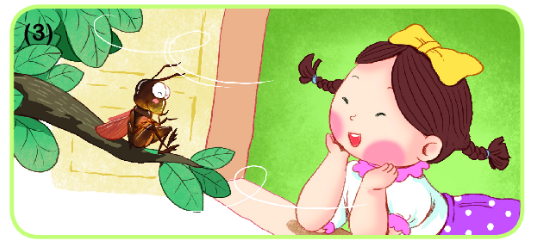 3
KÓ chuyÖn
Bóp bª vµ dÕ mÌn
3
KÓ chuyÖn
Bóp bª vµ dÕ mÌn
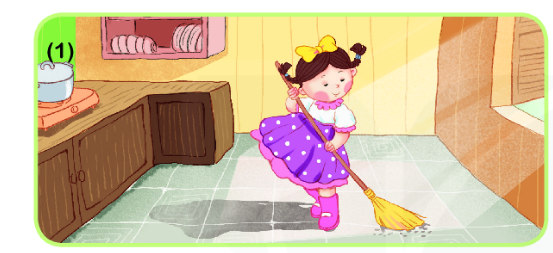 Bóp bª lµm nh÷ng viÖc g× ?
3
KÓ chuyÖn
Bóp bª vµ dÕ mÌn
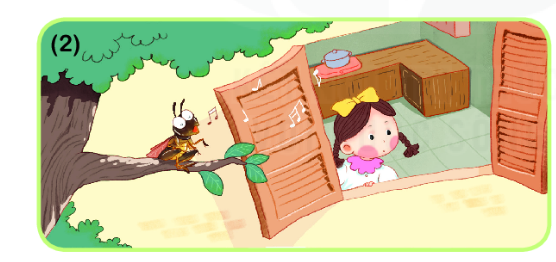 V× sao dÕ mÌn h¸t tÆng bóp bª ?
3
KÓ chuyÖn
Bóp bª vµ dÕ mÌn
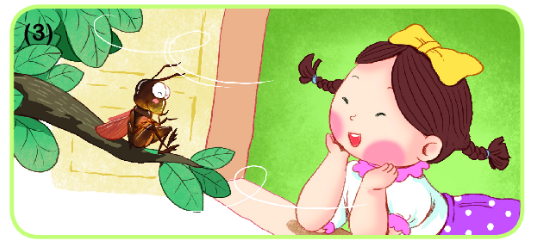 Bóp thÊy thÕ nµo khi nghe dÕ mÌn h¸t?
3
KÓ chuyÖn
Bóp bª vµ dÕ mÌn
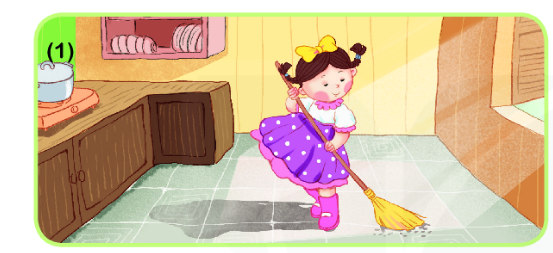 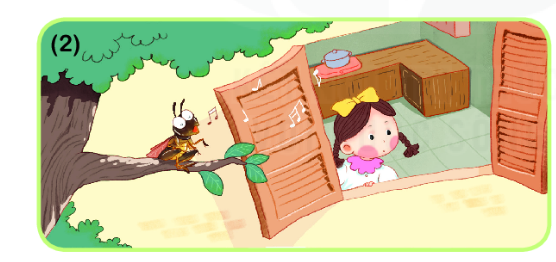 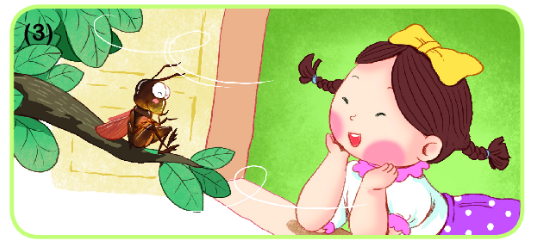 Đọc s¸ch nhÐ!
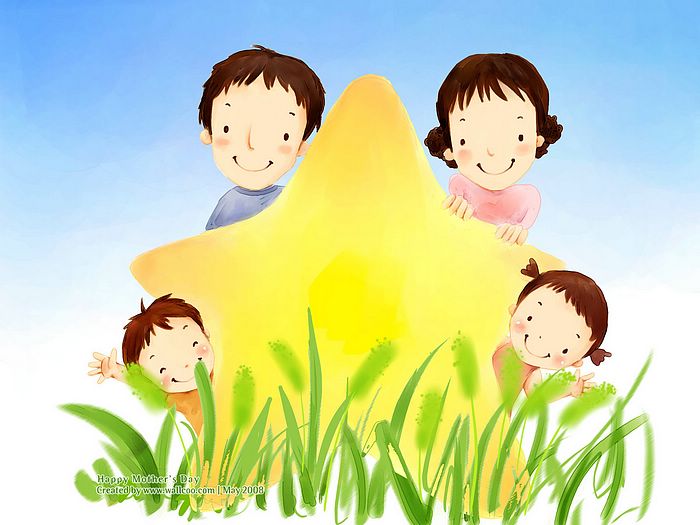 Chóc thÇy c«, c¸c con cïng 
gia đình m·i m·i 
h¹nh phóc !
Hãy đọc nào !
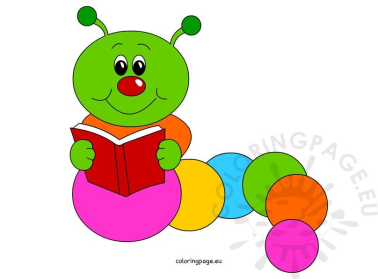 bÌ      ca      c¸    

Bµ bÕ bÐ.
Hãy đọc nào !
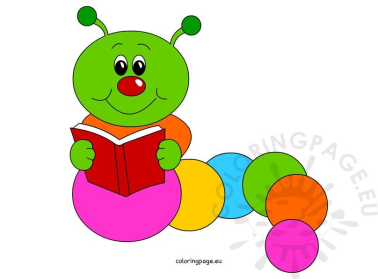 be bÌ      c¸      ba ba 

A, c¸.
Tìm  và đọc to tiếng có âm e:
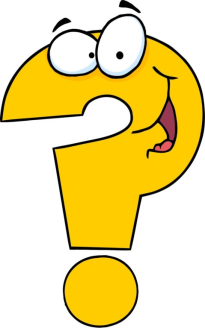 bµ       bÕ     be      ca    

c¸     ba    bÐ
Tìm  và đọc to tiếng có thanh /:
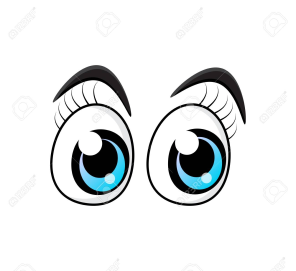 ba    ca     bµ         c¸    

bÌ      bÐ    cµ